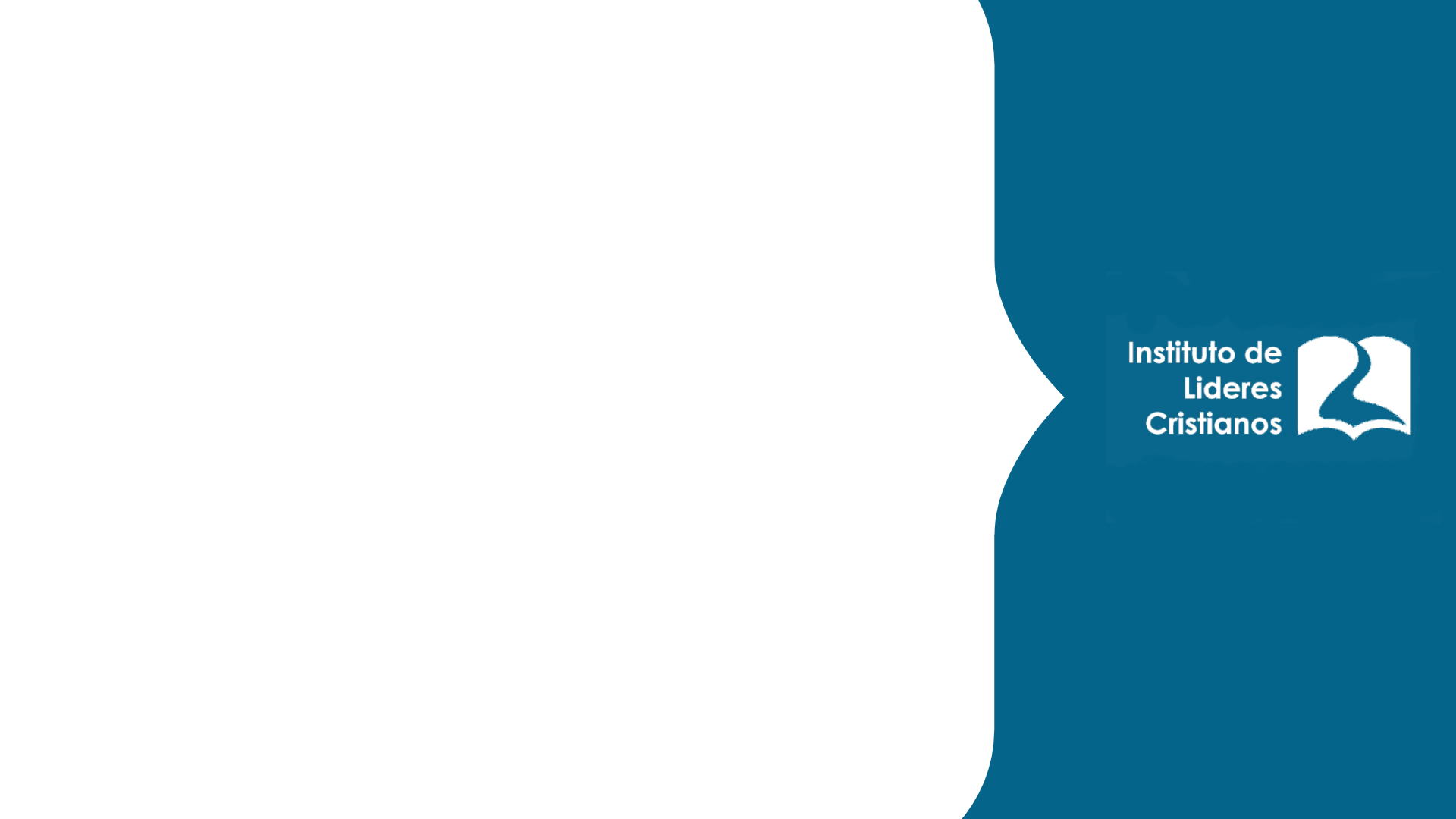 Religiones 
comparativas
Lic. Julio Eduardo Contreras Carrillo
UNIDAD 6: 
EL FENÓMENO DE LAS SECTAS

MORMONES
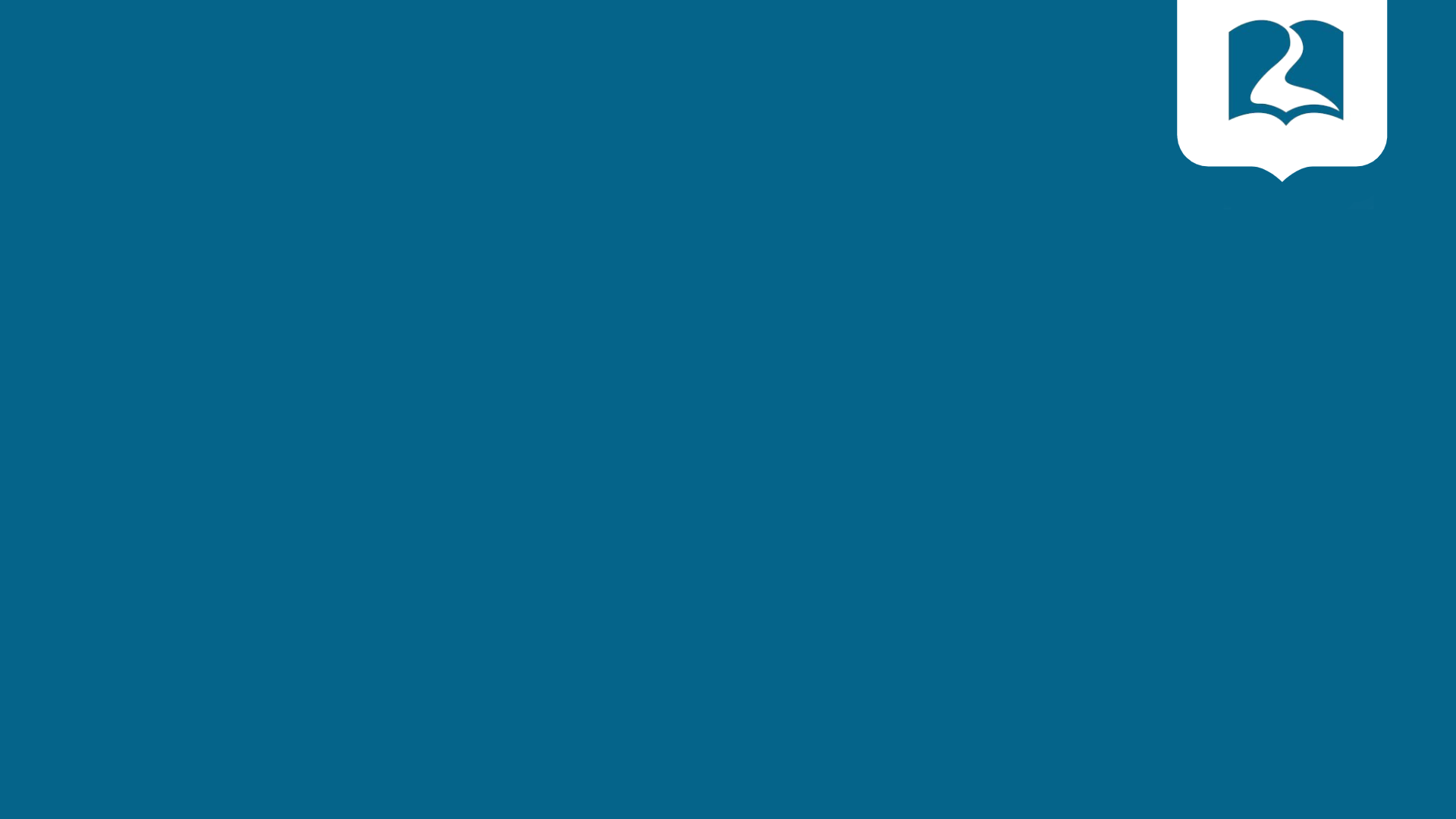 Los santos 
de los últimos días
INSTITUTO DE LIDERES CRISTIANOS
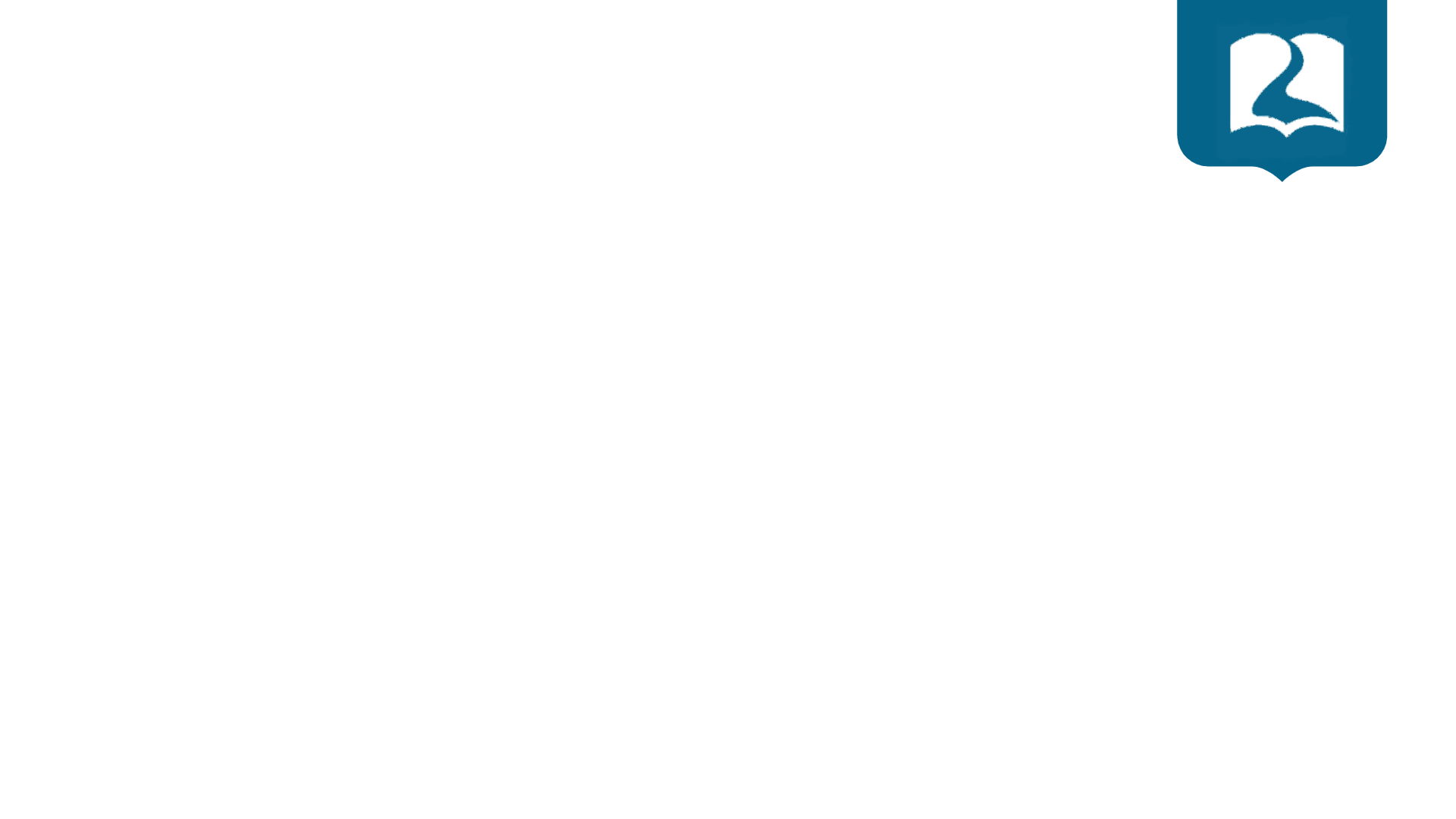 LOS SANTOS
Hace más de siglo y medio una caravana de pioneros
atravesó a paso de bueyes las praderas interminables y las
formidables montañas de Norteamérica. Torturados por la sed
en el desierto, muriendo de frío al cruzar las sierras nevadas,
amanezados por indios hostiles, oraban a Dios y proseguían en su marcha lenta hacia el oeste. Buscaban un lugar donde
establecer el reino de Dios sobre la tierra. Se llamaban a sí
mismos ''los santos de los últimos días'·. 
Otros los llamaban ''los mormones".
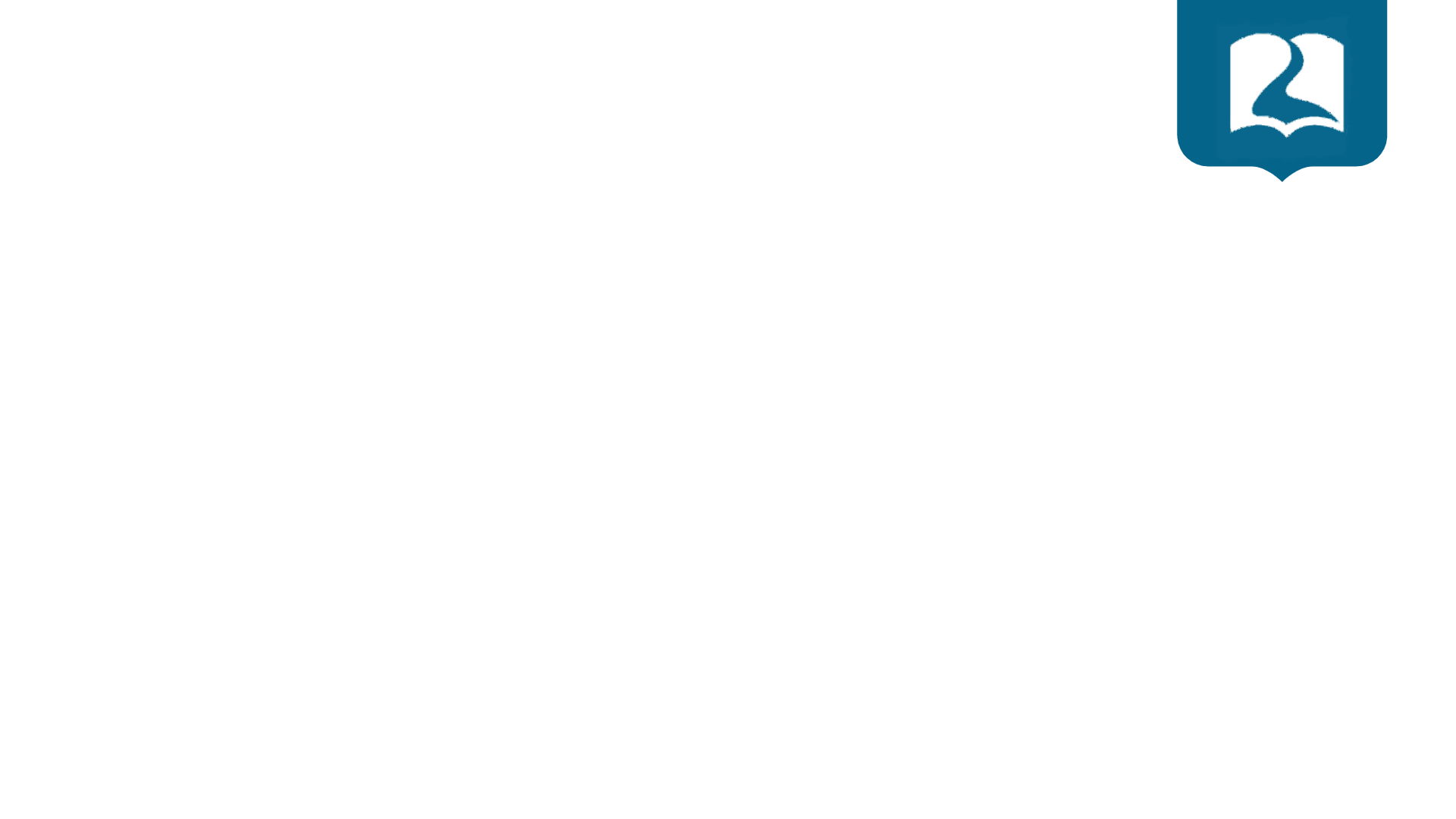 EL LIBRO DEL MORMÓN
Estas iglesias tuvieron su origen en una "revelación" recibida por José Smith en el año 1823.

Este libro es la máxima autoridad de fe y conducta para la iglesia que José Smith fundo en 1830.
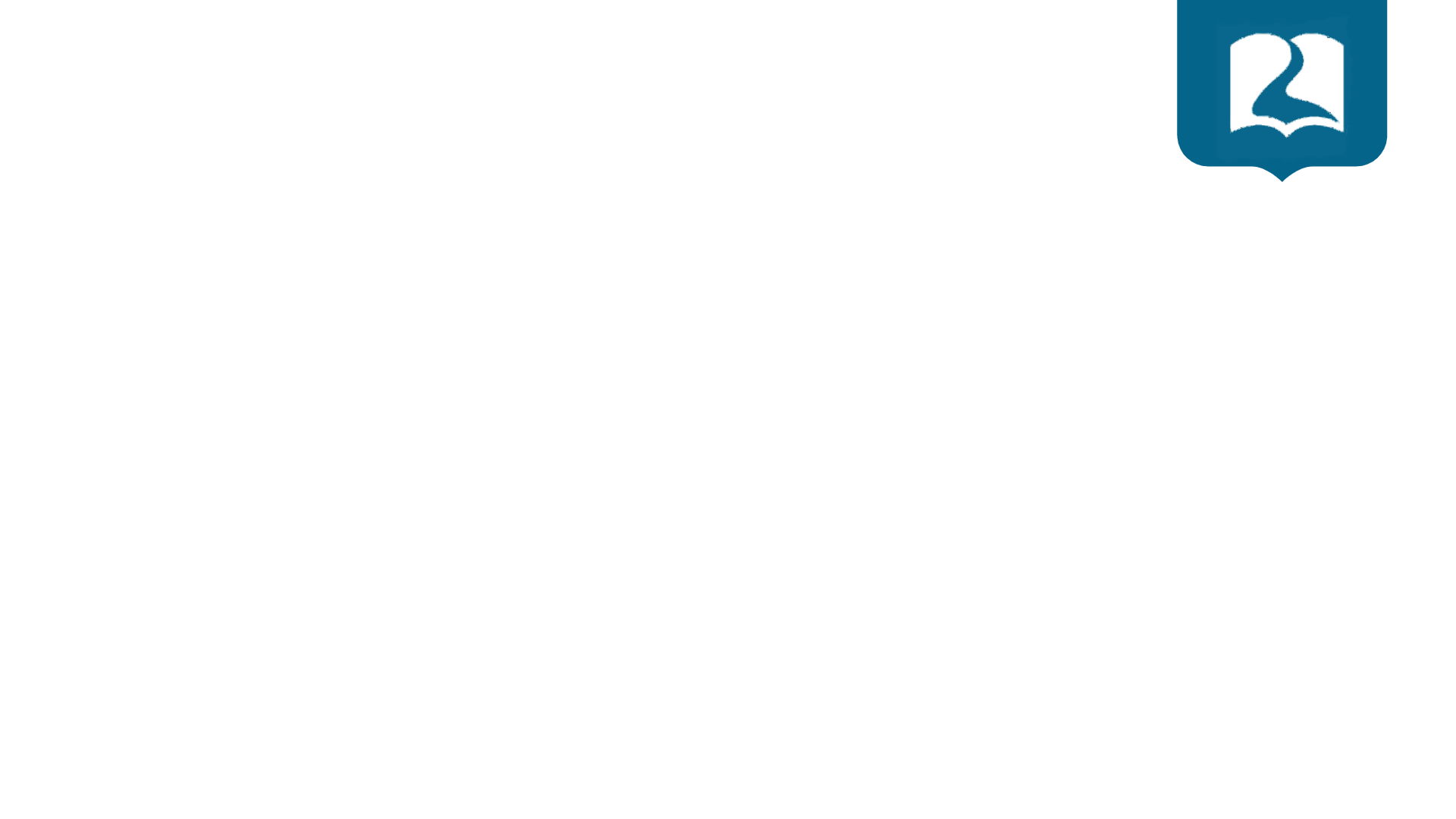 ALGUNOS PROBLEMAS
El manuscrito parece haber sido tomado de una novela escrita por Salomón Spaulding.
Este libro cita diez mil citas que se halan en las palabras del Rey Jaime.
El libro pone palabras que la Biblia atribuye al Señor en boca de personajes que vinieron siglos antes de su primera venida.
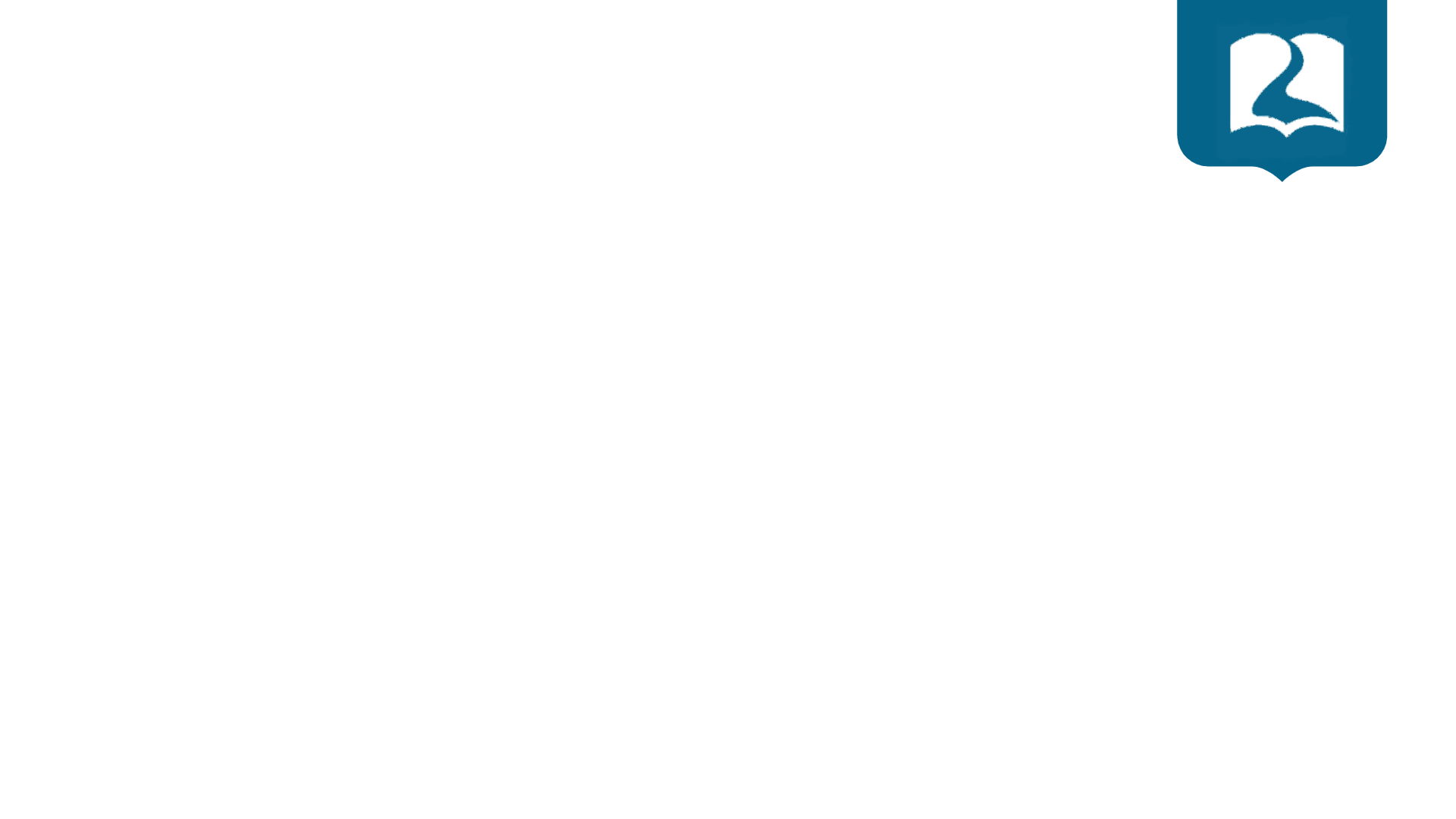 FUNDACIÓN DE LA IGLESIA
José Smith fundó una iglesia con seis miembros. Solo en ella se conseguiría la salvación.
Una serie de revelaciones que Smith recibía iba transformando las doctrinas de la iglesia, hasta que llegaron a ser una forma politeísta.
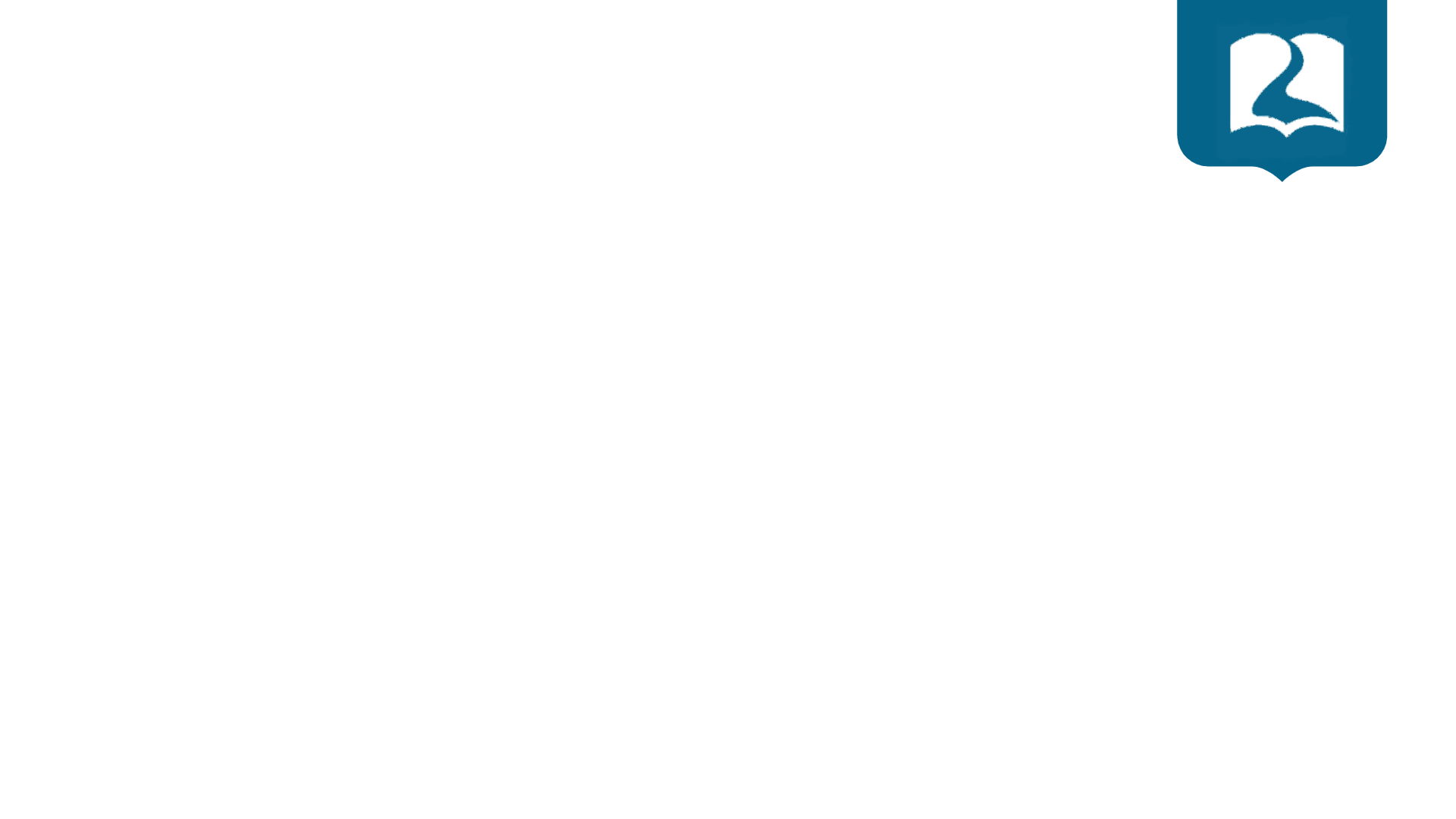 DOCTRINAS DEL MORMONISMO
Creen que la iglesia apóstata ha corrompido la Biblia gravemente, quitando muchas partes y agregado otras. Tienen su propia Biblia.
El mormonismo dice que la Biblia es insuficiente.
El mormonismo enseña que hay muchos dioses.
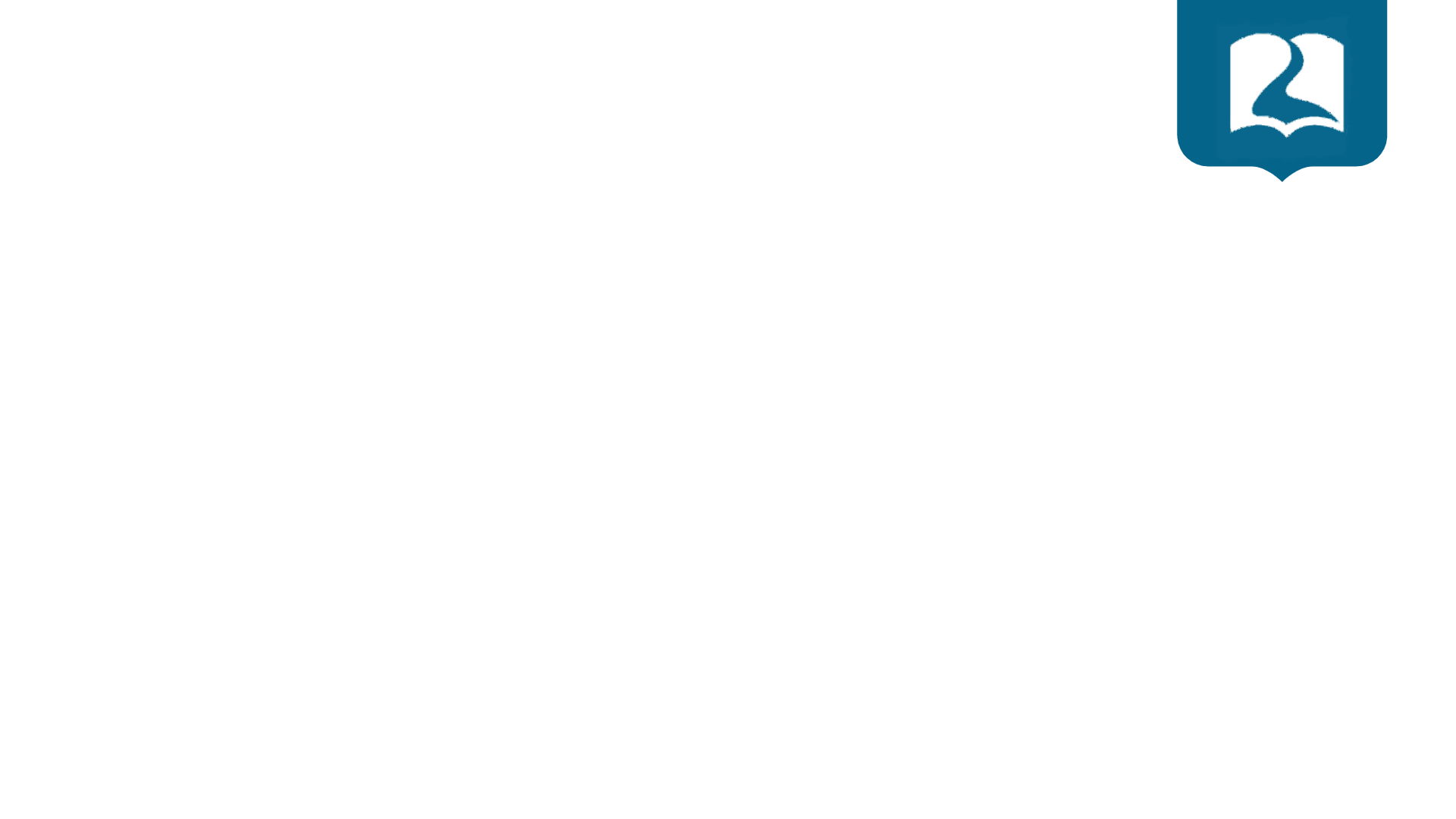 Enseña que todos los dioses, incluso Jesucristo y su Padre, tiene cuerpos gloriosos de carne y hueso y están sujetos a las leyes que gobiernan lo físico. El Espíritu Santo está en todo el universo.
Enseñan que los dioses han sido humanos. Tienen muchas esposas y procrean hijos.
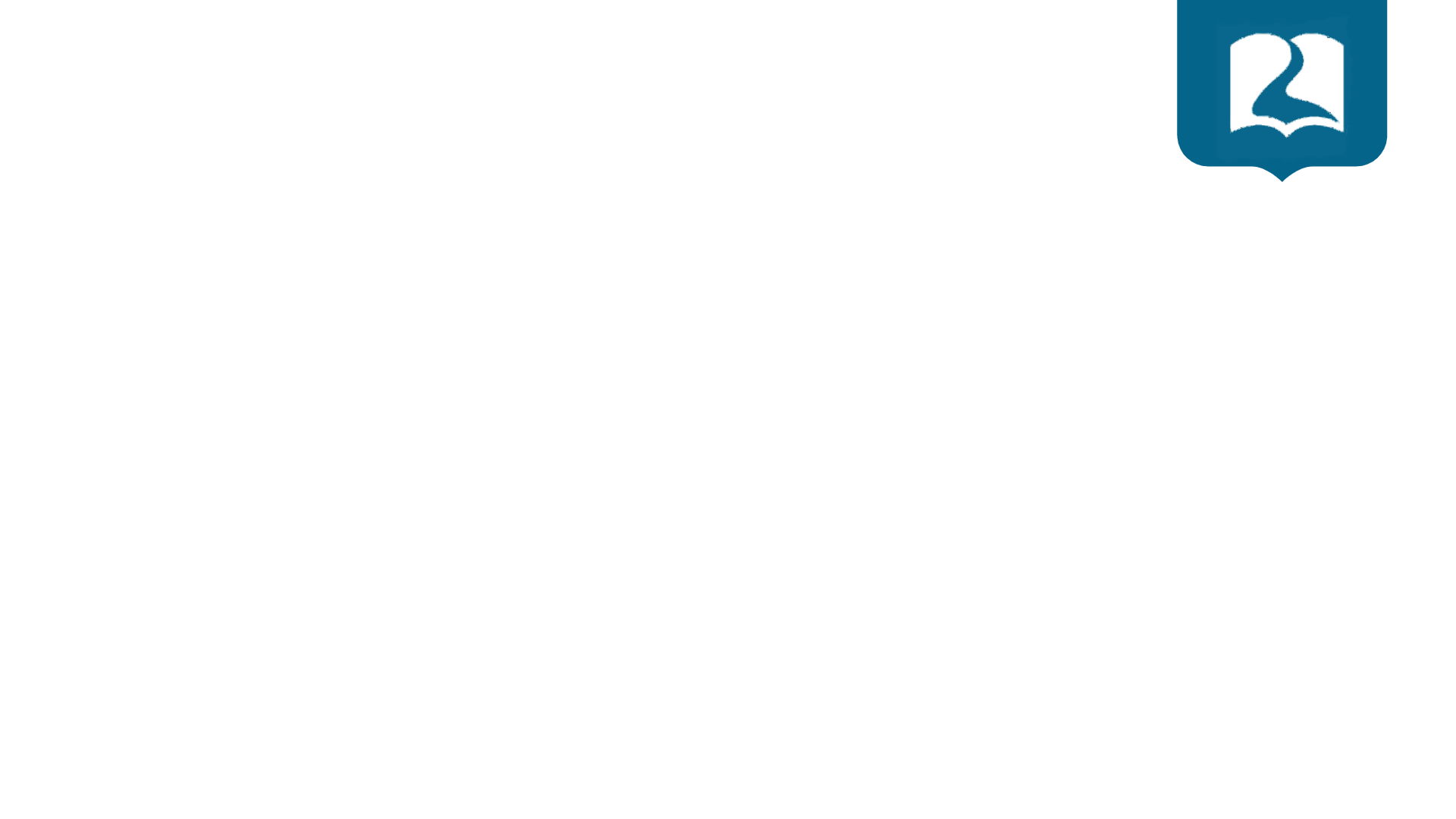 Se enseña que Adán es el dios de este mundo, el único dios con quien los humanos tenemos que ver.
Dicen que Jesucristo fue el hijo de Dios-Adán y de María. No fue engendrado por el Espíritu Santo, sino por generación natural.
Enseñan que Jesús tuvo varias esposas.
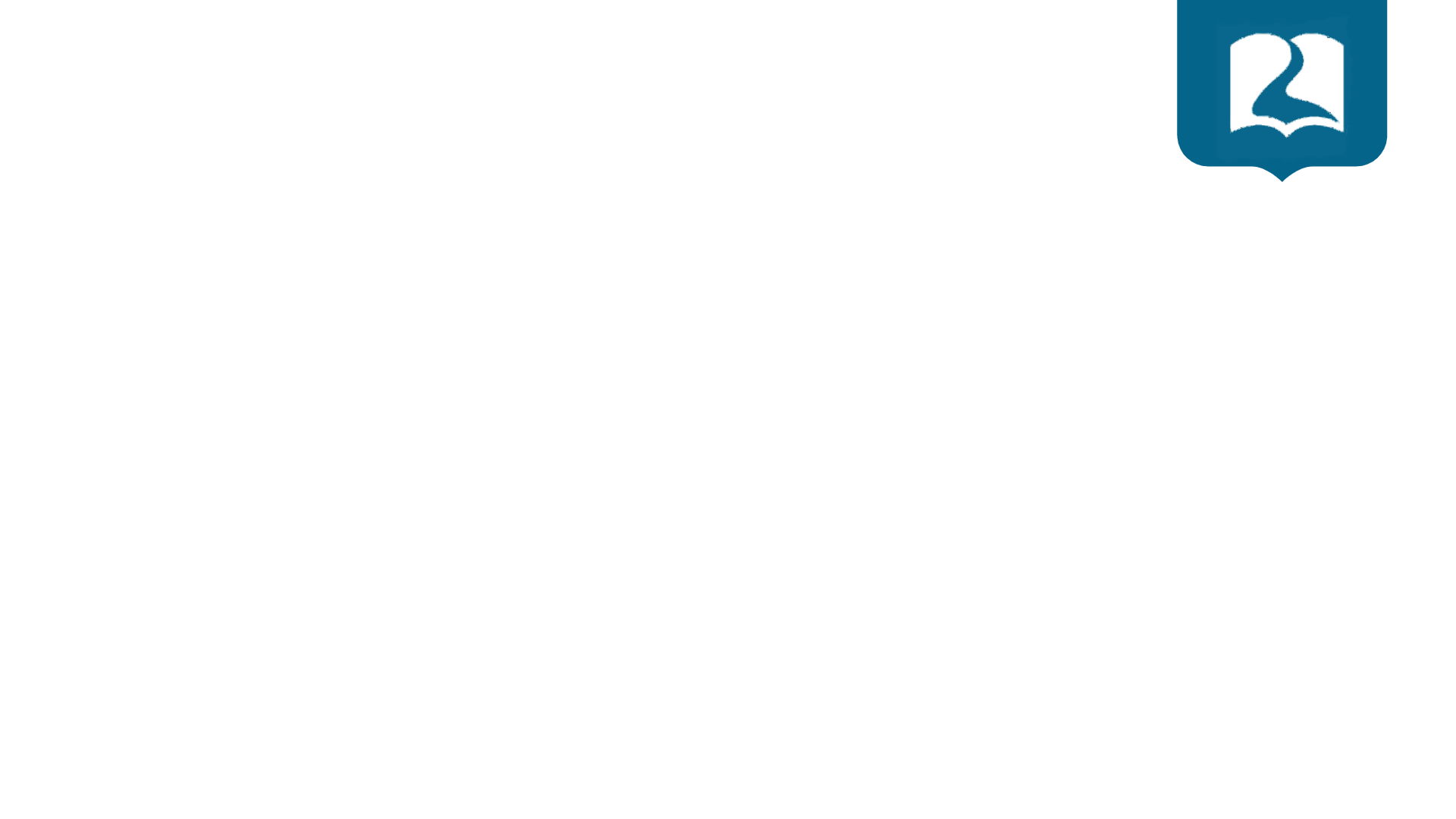 Dicen que el Espíritu Santo no tiene cuerpo; y por lo tanto puede venir y habitar entre  los creyentes.
Enseñan que el sacerdocio mormón reparte los dones del Espíritu Santo a su voluntad.
EL PECADO Y LA SALVACIÓN
Enseñan que Adán se vio en necesidad de desobedecer uno de los mandamientos de Jehová para poder cumplir con otro más importante, el de poblar la tierra. Por la desobediencia de Eva, ella fue condenada a la mortalidad. Para poder retenerla como esposa y poblar la tierra, Adán tuvo que hacerse mortal. En su sabiduría, desobedeció para que pudiera nacer la raza humana.
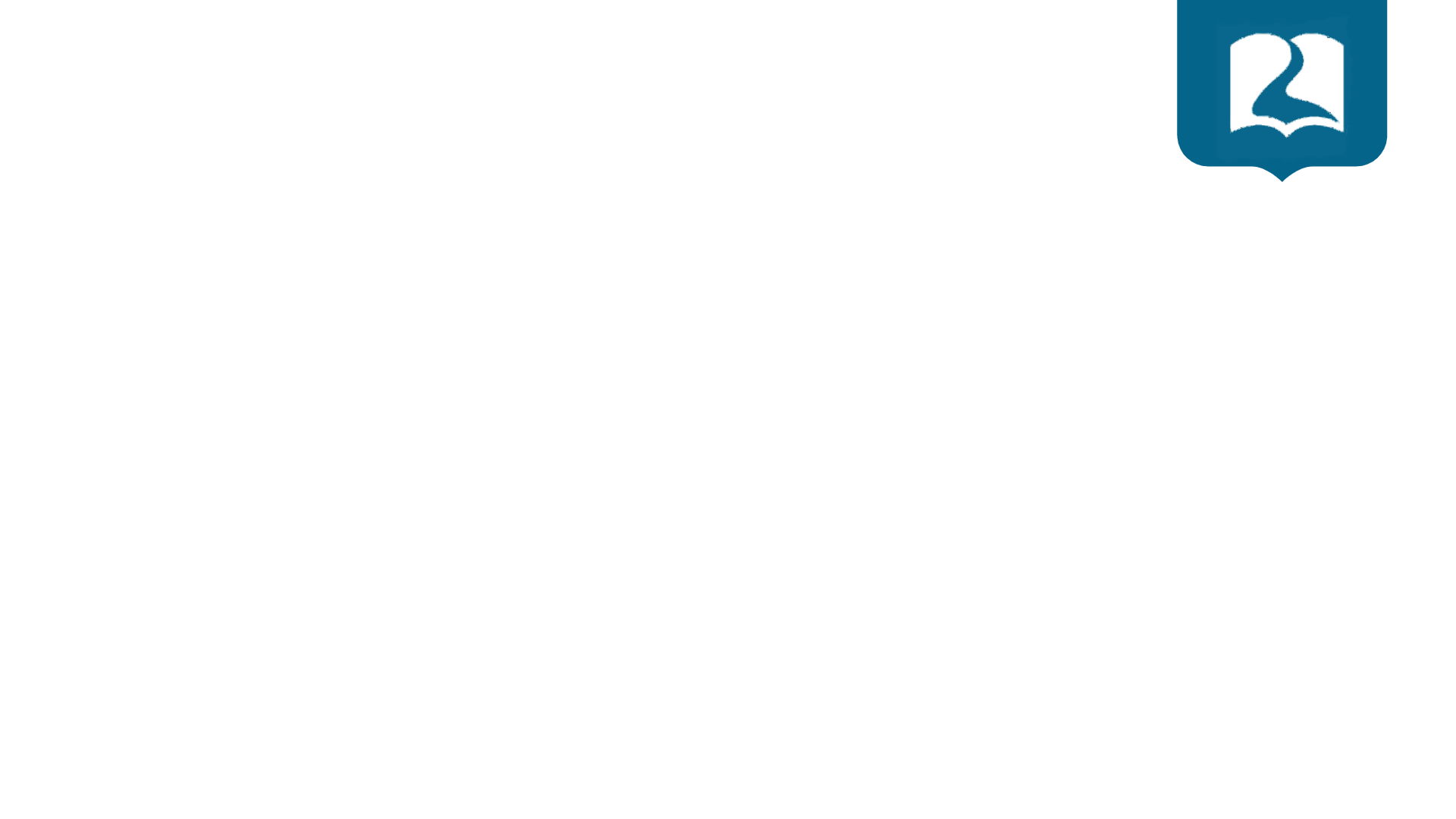 El mormonismo enseña que Jesucristo expió el pecado de su padre, El Dios-Adán. Esto hizo posible la liberación de la humanidad de los efectos de la caída, pero no servía para redimir al hombre de los pecados individuales.
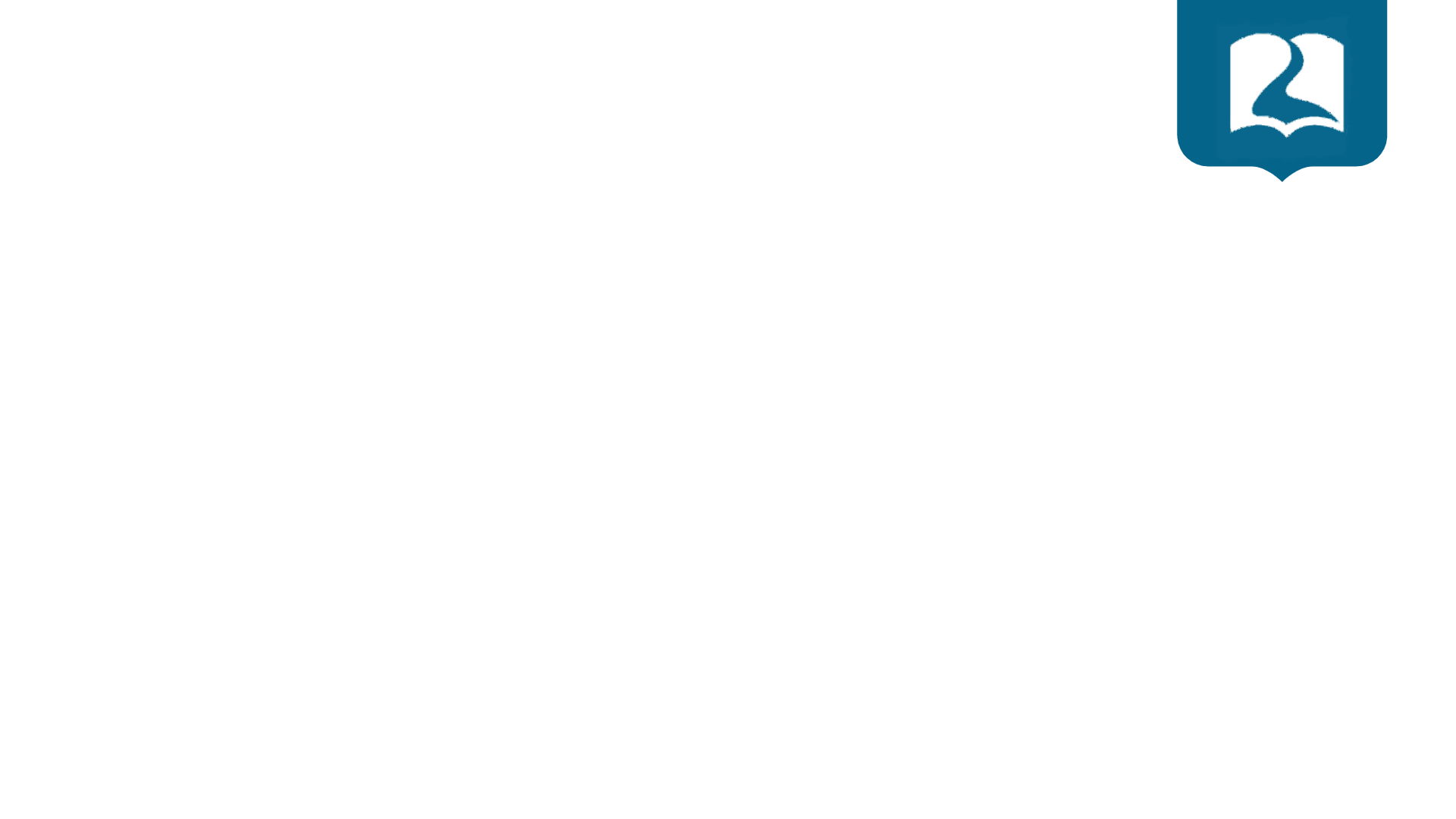 Se afirma que la redención individual depende de las obras de la persona, de sus propios esfuerzos. Para conseguir la salvación personal, hay que ser miembro de la Iglesia de Jesucristo de los Santos de los Últimos Días y cumplir con sus ritos y ceremonias.
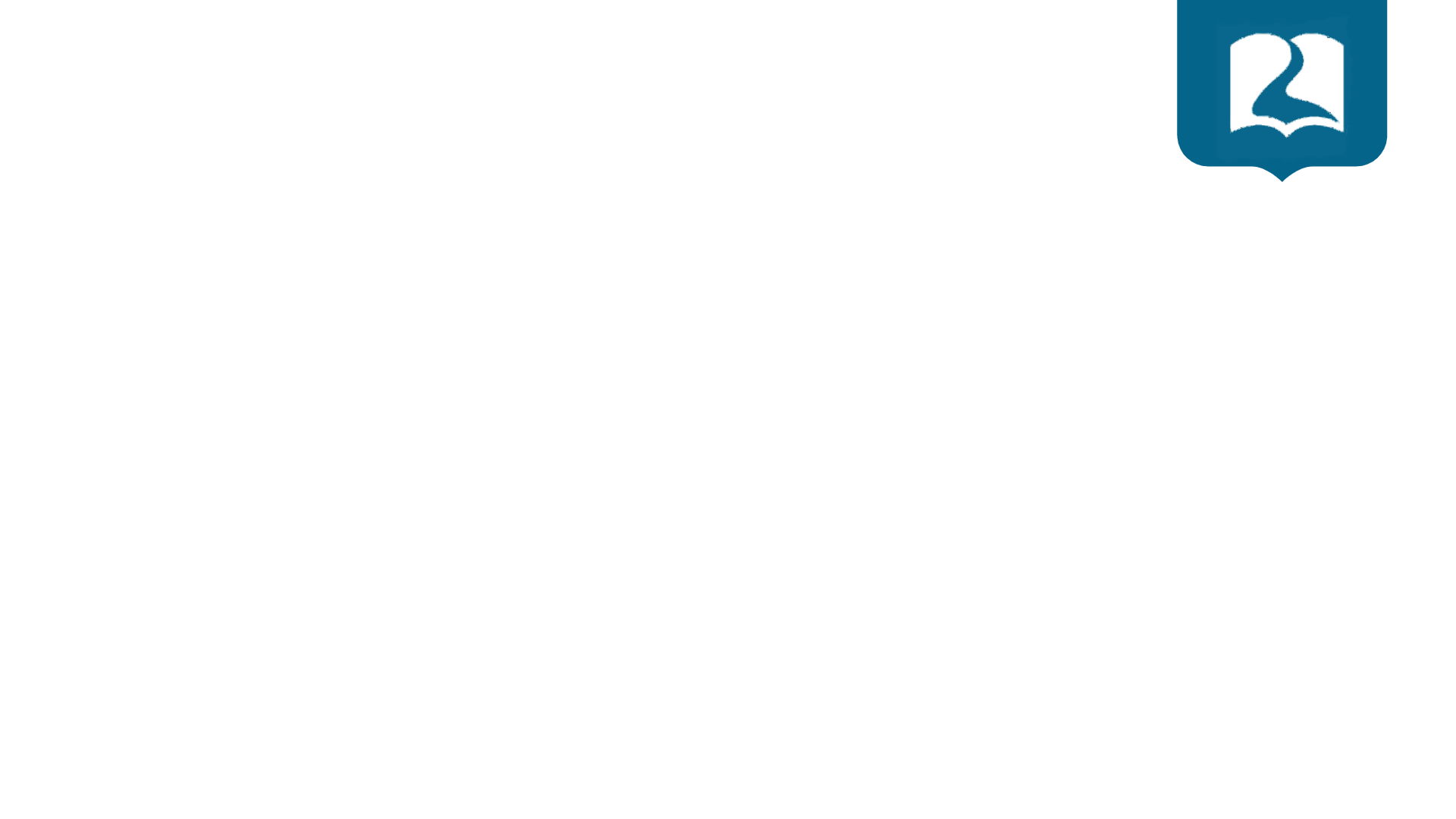 Se enseña que los que mueren sin ser bautizados en la iglesia de los mormones tienen oportunidad de ir a la verdad en el mundo de los espíritus. Muchos creen pero no tienen allí la oportunidad de bautizarse para ser salvos. Los fieles que viven aún deben bautizarse en lugar de cada difunto cuya conversión desean. Así toman parte, cuantas veces deseen, en la salvación de las almas.
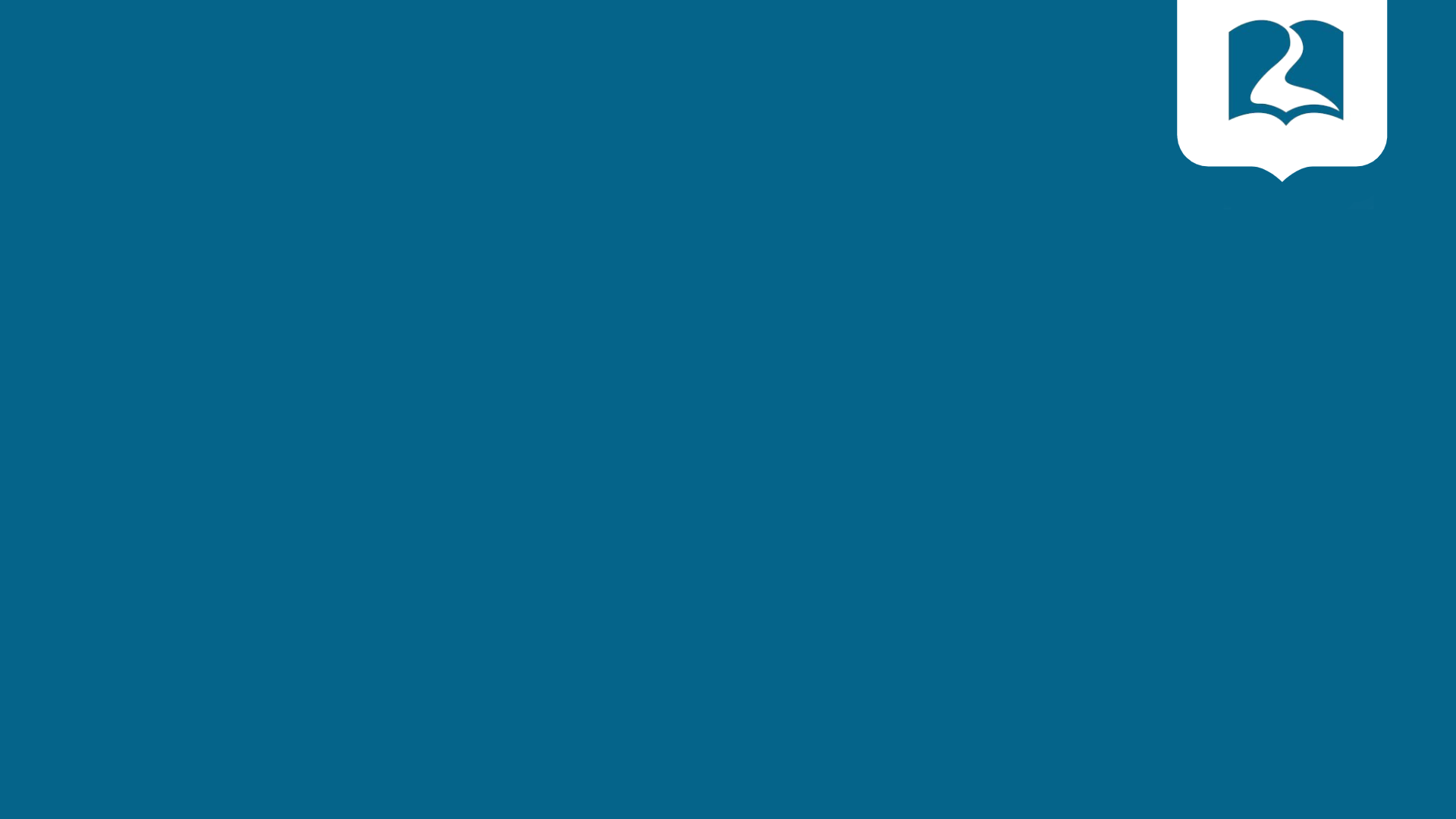 Oremos
INSTITUTO DE LIDERES CRISTIANOS
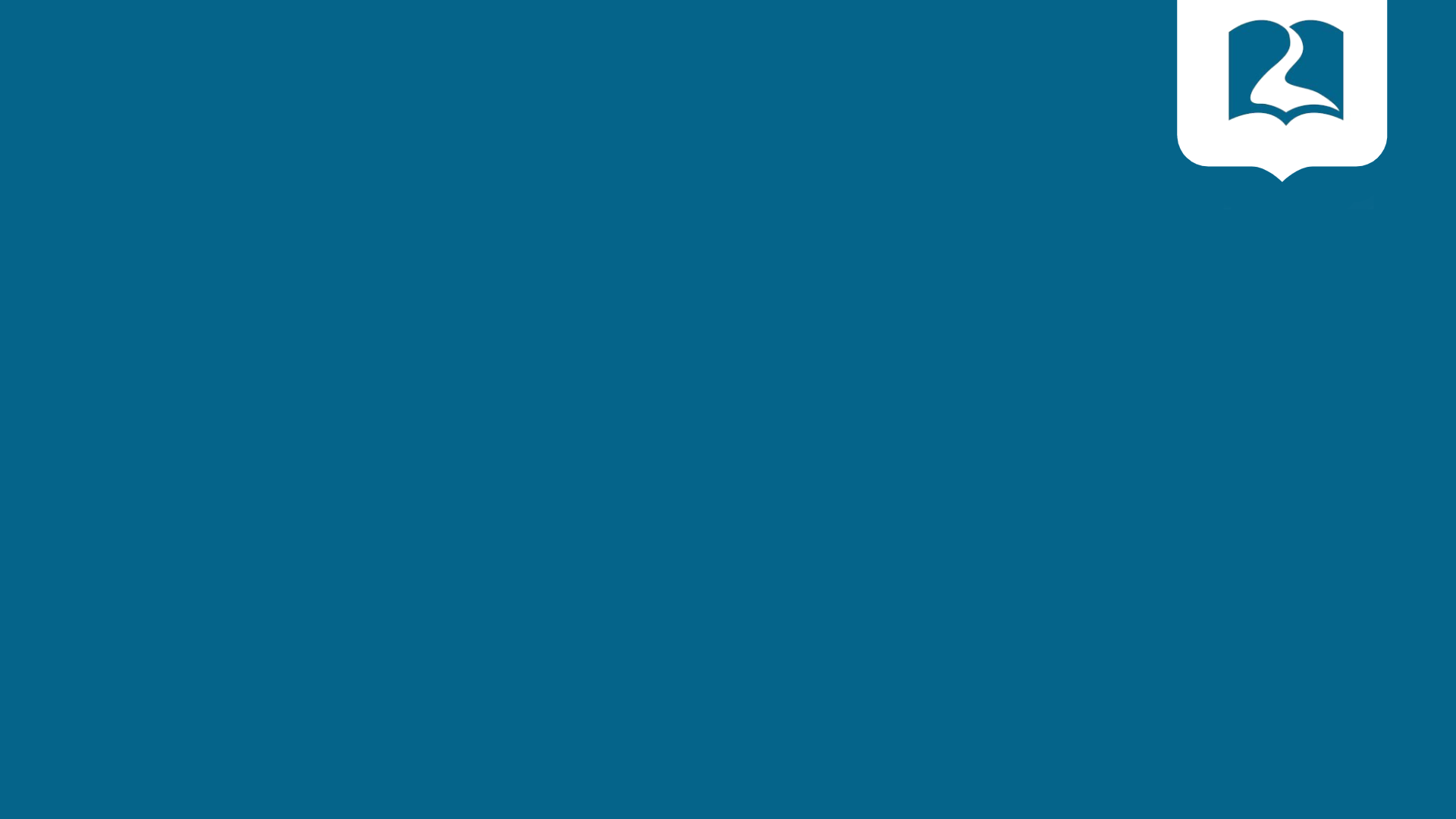 Gracias y bendiciones
INSTITUTO DE LIDERES CRISTIANOS